Двадцять дев’яте квітняКласна роботаПравопис сполучників
[Speaker Notes: Оригинальные шаблоны для презентаций: https://presentation-creation.ru/powerpoint-templates.html 
Бесплатно и без регистрации.]
Сьогодні на уроці ти…
1
поглибиш знання про сполучник;
2
навчишся розрізняти сполучники і однозвучні слова;
3
навчишся робити розбір сполучника як частини мови.
Пригадай
службова частина мови, що вживається для з`єднання однорідних членів речення і частин складного речення
Сполучник – це…
Ознаки сполучника…
не має лексичного значення ;
незмінне слово;
 членом речення не буває;
поєднує однорідні члени речення та частини складного речення
Сполучники за будовою…
Прості, складні та складені
Сполучники за походженням та вживанням…
За походженням: непохідні та похідні; за вживанням: неповторювані, повторювані, парні
Сполучники за синтаксичною роллю…
Сурядності та підрядності
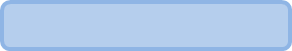 Сполучники зате, проте, щоб, якби треба відрізняти від однозвучних із ними самостійних частин мови з прийменниками за, про і часткою би (б).
Самостійні частини мови з прийменниками за, про і часткою би(б) пишуться окремо.
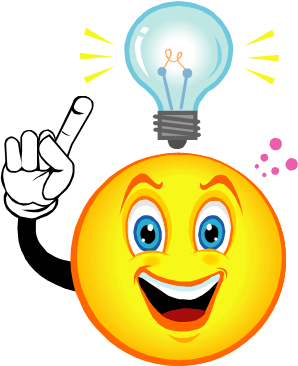 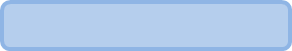 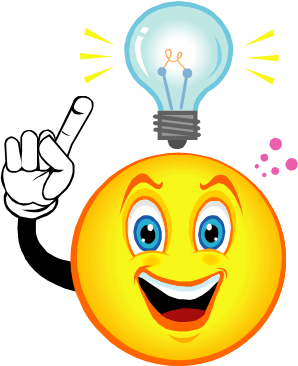 Зверни увагу!
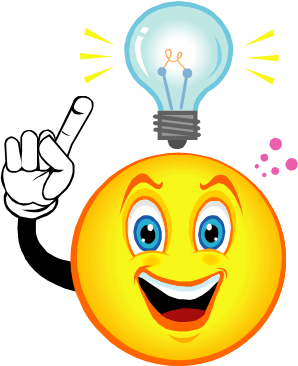 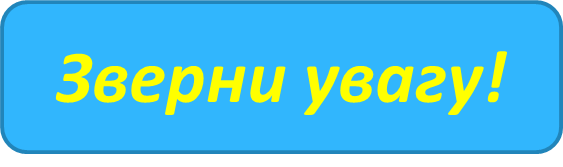 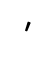 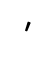 Щоб відрізнити сполучник від однозвучних слів інших частин мови, треба замінити його синонімічним.
′
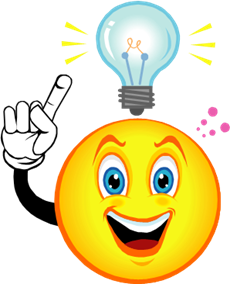 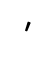 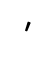 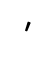 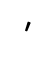 Розбір сполучника як частини мови
1. Частина мови.
2.Який за будовою(простий, складний чи складений).
3. Який за значенням: сурядності чи підрядності.
4. Який за способом використання(одиничний, повторюваний, парний).
4.Особливості написання (якщо є).

Зразок письмового розбору
Годі побудувати щось словом, коли те саме руйнувати ділом (Г.Сковорода).
Коли – сполучн., прост., підрядн., умови, одиничн..
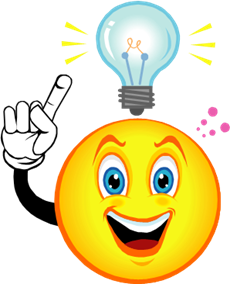 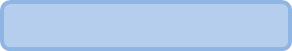 Спиши речення, знімаючи риску.
1. Вечеря коротка, за/те ніч довга.
2. Я люблю тебе, друже, за/те, що в очах твоїх море синіє.
3. Ніч колихала так ласкаво, про/те не спалося ніяк.
4. Що/б рибу впіймати, треба рано встати.
5.Що/б то був за швець, коли б усім на один копил чоботи шив?
6. Як/би я втратив очі, Україно, не зміг би жить, не бачачи лугів.
7. Як/би тобі не поталанило, не жди добра і відповідь на зло.
8. Як/що сухий грудень, то й суха весна.
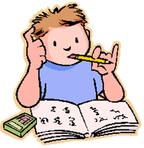 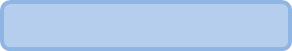